2024
Use of Demographic Data in Analysis of School Projects
[Speaker Notes: Good morning, 

I am going to talk about some of the demographic and socioeconomic variables we examine in evaluating school projects.]
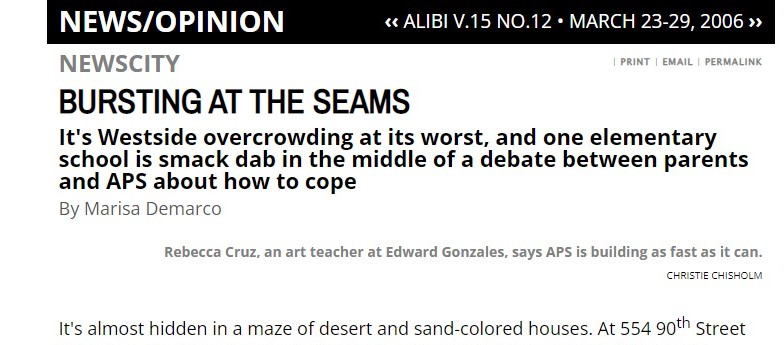 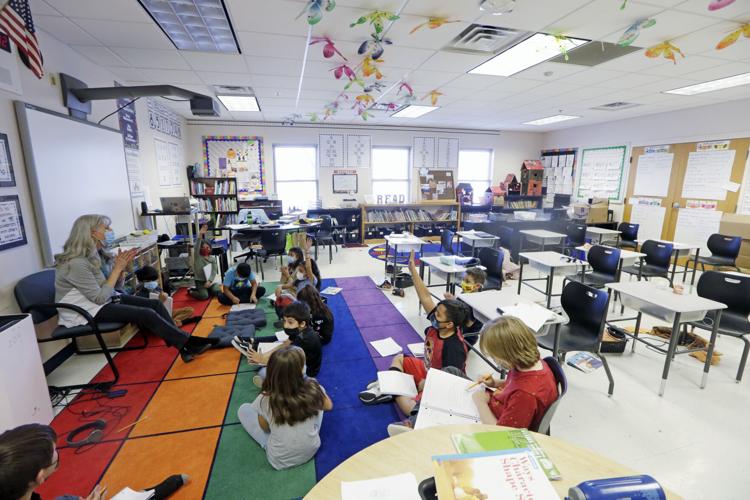 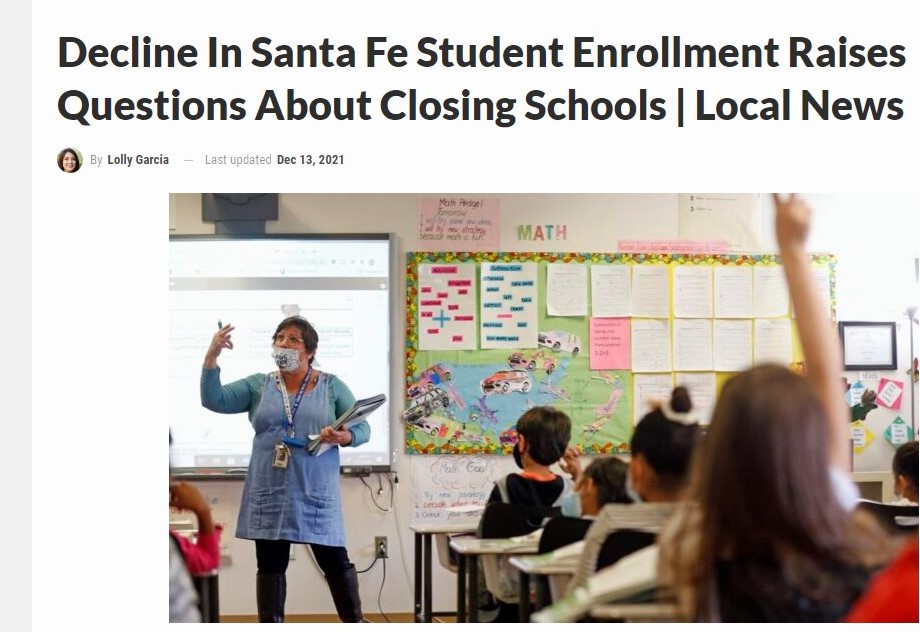 [Speaker Notes: Why do we need to consider demographic data and socioeconomic trends in our school district communities? 

We don’t want to overbuild and/or underbuild. 

As we have seen from various headlines over the past 15 years, we may experience various enrollment/population based scenarios in our schools. 

For example, 10-15 years ago, Albuquerque’s west side was experiencing rapid residential development that created overcrowding in some of their schools. 

More recently, some districts are facing enrollment decline, which leads to underutilized facilities that may strain local budgets. 

Trying to build for the appropriate enrollment is crucial 

Building too much space and the district has excess square footage to maintain and operate. 

Building too small and we may need to bring in portables and we may not have solved the issue]
Enrollment Projections
Enrollment projections necessary to determine the type of project the school may need.

We examine five years into the future

While the previous enrollment trend number shows incremental growth, this projection shows a nearly 100 student increase – why?
[Speaker Notes: We typically project an enrollment five years into the future.

In this example, we see incremental growth in each grade level, something that the model expects to continue. 

However, the shaded yellow figure shows a sharper increase  - we need to examine why this could happen.]
Enrollment Projections - Inputs
Historic enrollment data – at least 10 years to determine trends
Birth data – helps determine kindergarten enrollment 
Educational programs at school or in district
School boundary data and student location
Demographic/Socioeconomic variables
Housing construction, location, residential zoning 
Industry expansion/retraction – employment & economic development
Migration patterns – are people moving in/out of the community? 
Institutional presence – military bases, universities
City/County growth trends
Age groups in the community population – younger/older
Other Educational Options (BIE, charters, private schools)
Capacity/Utilization at other district schools 
Unanticipated Occurrences – pandemic  
Regional/county/municipal/tribal planner input
[Speaker Notes: This slide identifies different variables demographers use to create enrollment projections. 

Highlighted in green are the science components – actual data from historic enrollment trends for each district and the individual schools within the district. 

Demographers will typically plug this data into a model to establish existing trends – what the enrollment has done in the past three years, five years, ten years. 

Demographers will then examine the other variables to see what influence, if any they have on the enrollment trends that may forecast additional growth or potential decline. 

Housing
Industry
Other providers – private school, home school, other governmental entity
COVID

Next I will discuss how demographers use the data to formulate enrollment projections.]
Enrollment Projections Inputs- Demographic
Historic enrollment data – at least 10 years to determine trends

Birth data – helps determine kindergarten enrollment 

Age groups in the community population 
Older – Could lead to lower birth rates
Younger – Could lead to higher birth rates

Migration Patterns 
Moving in to community
Moving out of community

Census Tract data
[Speaker Notes: This slide identifies different variables demographers use to create enrollment projections. 

Highlighted in green are the science components – actual data from historic enrollment trends for each district and the individual schools within the district. 

Demographers will typically plug this data into a model to establish existing trends – what the enrollment has done in the past three years, five years, ten years. 

Demographers will then examine the other variables to see what influence, if any they have on the enrollment trends that may forecast additional growth or potential decline. 

Housing
Industry
Other providers – private school, home school, other governmental entity
COVID

Next I will discuss how demographers use the data to formulate enrollment projections.]
Enrollment Projections Inputs – Educational
Educational programs at school or in district
Magnet – Attracts students from outside school attendance zone
Pre-K services
Specialized services (special education)

School boundary data and student location
How many kids reside in the neighborhood?
How many neighborhood kids leave for another school location and how many kids attend the school from outside neighborhood?

Other Educational Options (Bureau of Indian Education, charters, private schools)

Capacity/Utilization at other district schools 
Do district schools have vacant classrooms and how can we best utilize these vacant rooms?
[Speaker Notes: This slide identifies different variables demographers use to create enrollment projections. 

Highlighted in green are the science components – actual data from historic enrollment trends for each district and the individual schools within the district. 

Demographers will typically plug this data into a model to establish existing trends – what the enrollment has done in the past three years, five years, ten years. 

Demographers will then examine the other variables to see what influence, if any they have on the enrollment trends that may forecast additional growth or potential decline. 

Housing
Industry
Other providers – private school, home school, other governmental entity
COVID

Next I will discuss how demographers use the data to formulate enrollment projections.]
Enrollment Projections Inputs - Economic
Demographic/Socioeconomic variables
Housing construction, location, residential zoning 
Industry expansion/retraction – employment & economic development
Institutional presence – military bases, universities
City/County growth trends
Age groups in the community population – younger/older

Regional/county/municipal/tribal planner input 
Development location/subdivision/housing
Infrastructure development – could lead to new development 
Comprehensive and area plans that may have growth projections and service needs
Neighborhood information
[Speaker Notes: This slide identifies different variables demographers use to create enrollment projections. 

Highlighted in green are the science components – actual data from historic enrollment trends for each district and the individual schools within the district. 

Demographers will typically plug this data into a model to establish existing trends – what the enrollment has done in the past three years, five years, ten years. 

Demographers will then examine the other variables to see what influence, if any they have on the enrollment trends that may forecast additional growth or potential decline. 

Housing
Industry
Other providers – private school, home school, other governmental entity
COVID

Next I will discuss how demographers use the data to formulate enrollment projections.]
Enrollment Projections – A Science and an Art
Science
Utilizes Actual Numbers – Births and Past Enrollment
Establishes Trend that Forms Basis of Enrollment Projection

Art
Examines Other Variables At Work in the Community
Makes Adjustment to the Trend and Projection Based on These Variables

Taken Together  - Informs decision making
Do we need a new or replaced school and at what capacity?
Do we only need an addition?
Do we need to adjust attendance boundaries to relieve overcrowding at one school and improve utilization at another?
Do we have too much space and need to consolidate or repurpose?
[Speaker Notes: Talk to anyone who works with school demographics and enrollment projections and they will tell you projection a school and district’s enrollment is both  a science and an art. 

The science pertains to enrollment projection models that uses actual enrollment trend and birth data to create a baseline enrollment projection. 

The art examines other factors in the community and school district, which the demographer uses to adjust or supplement the baseline enrollment projection.
 
For example, is the district experiencing residential development and what effect may this development have on the enrollment trends district wide or at an individual school.

Taken together, the science and art of enrollment projections inform decision making]
Establishing the Baseline:Births (Science)
Birth Trends 
National and state decline in birth rates (Since Great Recession)

Demographers appear to be split as to when and if this trend will reverse
US society is aging 

People putting off having kids = smaller families 

At some point, it will level out
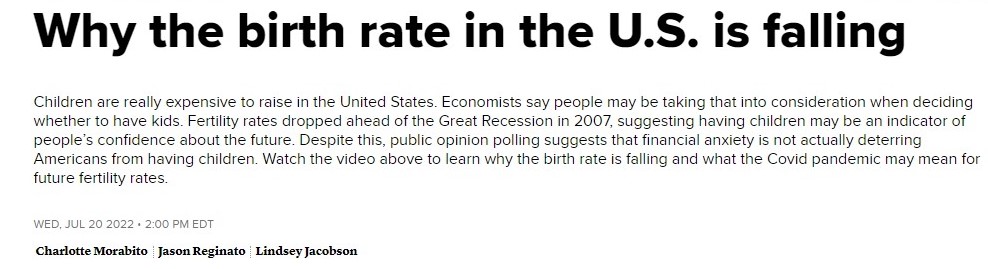 [Speaker Notes: We’ll start with births

Birth are important since they correlate directly to the kindergarten class size in our school districts five years later. 

I am sure you have heard that most of our school districts are experiencing enrollment declines.

Declining birth numbers nation wide is among significant reasons why our districts experience enrollment declines

You see in 2007, we had 30 K births. In 2020, that number fell to 21 K, that is 8700 less kindergarteners entering our schools.

It’s not only a New Mexico issue, it is a national issue.]
Establishing the Baseline:Births (Science)
Examines births by County

Compares births to kindergarten enrollment five years later

Establishes trend data we use to project kindergarten enrollment

Data collected based on mother’s address from NM Department of Health
[Speaker Notes: For the births, we look at births in a county and compare it to a district’s kindergarten enrollment five years later to create a ratio or multiplier. 

In this example, we look at San Juan County’s births and compare it to Farmington municipal school district’s kindergarten enrollment. 

You can see the effect of the lower birth numbers on the kindergarten enrollment.  

We also see that on average, Farmington receives about 44% of all County births in its kindergarten class with the remainder going to Aztec, Bloomfield, Kirtland, and/or other educational providers.]
Establishing the Baseline:Historic Enrollment (Science)
Examines trends on both district level, school level, and grade level

Reviews enrollment from one year to the next in order to establish trends

Data is useful for our enrollment projection model called “Cohort Survival Projection”
[Speaker Notes: Next we look at enrollment trends among a district’s grade levels and individual schools.

Specifically, we look at enrollment in one grade level in one year and compare it to enrollment in the next grade level the following year. 

This type of analysis forms the Cohort Survival model, which demographers use as the industry standard method of forming a baseline projection for our schools.]
Cohort Survival Model (Science)
Basic premise is that historic trends will influence future enrollment

Examines each grade level in a school and the number of students who progress from one grade level to the next the following year in a school and district. 

Progression leads to “survival rates”, which are used as multipliers to project future trends

Establishes a baseline projection. Adjustment of the cohort rates may be necessary if district or school is experiencing rapid change
12
Establishing the Baseline:Cohort Survival Method (Science)
Primary method to project school enrollment 

Treats grades as “cohorts” and monitors them as they progress over school years

Establishes a “survival ratio” for each grade level to use as a multiplier to project enrollment

100 second graders in a school become 105 third graders – survival ratio = 1.05
Chart tells us historically, 1st gains students from Kindergarten
Survival ratios, on average of 1.1, suggest stability to growth over the next five years
[Speaker Notes: For example, 
We follow, if you look at the blue shaded boxes, you can follow a cohort entering a school at kindergarten and see how they advance through each grade level. 

In this example, we see that the first grade typically gains student from the previous kindergarten class the year before. 

We calculate a survival ratio for first grade by diving the first grade class by the kindergarten class the year prior. 

In this example, the first grade survival ratio is 1.1, which suggest stability to growth in the first grade. 

We create a similar ratio for each grade level. 

We then use a ratio as a multiplier in which we take the existing enrollment and multiply it by the ratio to get a baseline projection.]
Enrollment Projections: Art
Examination of Other Variables:
Development

Attendance Boundary Adjustment

Migration Patterns

School Capacity

General economic conditions

Leads to Adjustment in cohort survival rates
[Speaker Notes: This is where the art comes in. 

In this situation, the demographer examined 

development occurring in this school’s attendance boundary and in adjacent attendance boundaries with a student yield estimate

Capacity of schools in this area, which revealed that the resulting development could put a strain on available capacity. 

As a result, the demographer recommended the district adjust its attendance boundaries as well as replace a school with a larger capacity.  

But this will lead to an adjustment of the school’s baseline cohort survival model.]
Enrollment Projections:Art
Resources:
School District Facilities Master Plan

UNM Geospatial and Population Studies

US Census Bureau/American Community Survey

Office of Economic Adjustment (Department of Defense)

Municipal/County/Tribal/Regional Planning Departments

NM Public Education Department

NM Department of Health/Vital Statistics
[Speaker Notes: This slide provides some sources a school demographer may use in forecasting a school’s enrollment]
Challenges in Enrollment Analysis and Projection
Land uses may change

Births are difficult to forecast over long term

Parent decisions are hard to forecast

School may change its program 

Neighborhoods change over time 

Is it a “bubble”?
Projections may not come to fruition – requires monitoring at various steps of the planning process – don’t want to overbuild/under build

Other school entities – private/BIE/charters could impact projections and capacity/utilization

Large employer may leave, arrive, change (i.e. military base may add a mission)

Housing may or may not always translate into kids – Student yield ratio
[Speaker Notes: This slide contains some challenges in forecasting enrollment:

Some times we see projections accurate when compared to actual enrollment numbers. Other times, we may see wide variations. It does not necessarily mean the demographer did anything wrong, but it could mean conditions changed rapidly. 

A large employer may leave or arrive suddenly

Housing may take more time to generate kids

Parent decisions hard to forecast. 

Neighborhoods may change – a neighborhood filled with kids may not regenerate – kids grow up, parents age in place.]
Enrollment Growth or Decline: Impacts on Space
Enrollment loss or growth does not necessarily mean empty/overcrowded classrooms:

Growth/decline of 50 students appears to suggest the need for two classrooms or two vacant classrooms

It could but needs further examination
A group of 50 students often does not fall into precise cohorts (i.e. 25 2nd graders/25 3rd graders)

More likely the 50 student growth/loss spread across each grade level/classroom

This could mean a school with Pre-K-5th (7 grade levels) with two classrooms/grade level = 4 empty seats per classroom